Министерство образования и науки Республики Тыва
ГБУ РТ «Республиканский центр развития воспитания»
«Воспитание учащихся через профориентацию»
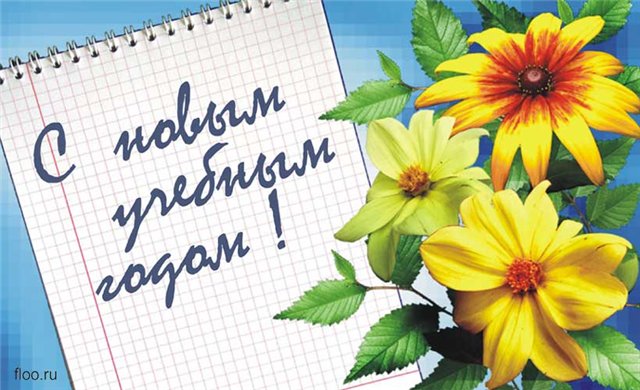 Докладчик: Далын Оюма Комбуевна – заместитель директора по профориентации
24 августа 2016 г.
ФОРМИРОВАНИЕ ПРОФЕССИОНАЛЬНОГО 
САМООПРЕДЕЛЕНИЯ УЧАЩИХСЯ
1-4 КЛАССЫ
Формирование представления о мире профессий, о понимании роли труда в жизни человека через участие в различных видах деятельности.
5- 7 КЛАССЫ
Развитие интересов и способностей, связанных с выбором профессии.
10-11 КЛАССЫ
Профессиональное самоопределение. Формирование ценностно-смысловой стороны самоопределения, определение профессиональных планов и намерений учащихся, развитие способностей через углубленное изучение отдельных    
                         предметов.
8-9 КЛАССЫ
Формирование профессиональной мотивации, готовности к самоанализу основных способностей 
                 и склонностей.
ЧТОБЫ ПРАВИЛЬНО ВЫБРАТЬ СЕБЕ ПРОФЕССИЮ, НЕОБХОДИМО СОРЕНТИРОВАТЬСЯ В ТРЕХ ВЕЩАХ
Определить профессиональные интересы и склонности.
Оценить свои первостепенные профессиональные качества (здоровье, способности..).
 Изучить  спрос профессии на рынке труда.
Содержание профориентационной работы в школе обуславливается задачами профориентации:
Профинформированием
  Профпросвещением
  Профконсультированием
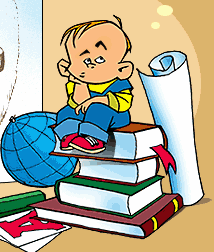 Профинформирование и профпросвещение 
обеспечивают знание мира профессий, представления о требованиях к каждой профессии и человеку, о типах учебных  заведений, о востребованности профессии на современном рынке труда и т.д.
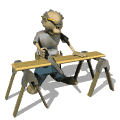 Профконсультирование – 
   получение знаний о себе, 
   своих возможностях, способностях и перспективах их развития, коррекции, профессиональных интересах и склонностях, об особенностях нервной системы, типа темперамента и др.
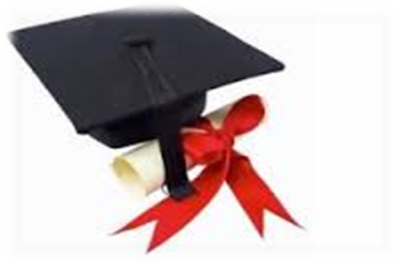 Постановление Правительства РТ от 23 октября 2014 года № 50
Стратегия развития профессиональной ориентации населения в Республике Тыва до 2018 года
Ежегодный месячник по профессиональной ориентации среди обучающихся образовательных организаций
Цель: проведения профориентационной работы с учетом тенденций развития рынка труда и мониторинга кадровой потребности экономики Республики Тыва.
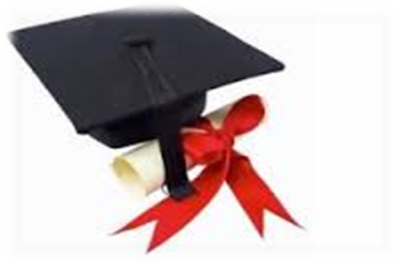 Информационные стенды
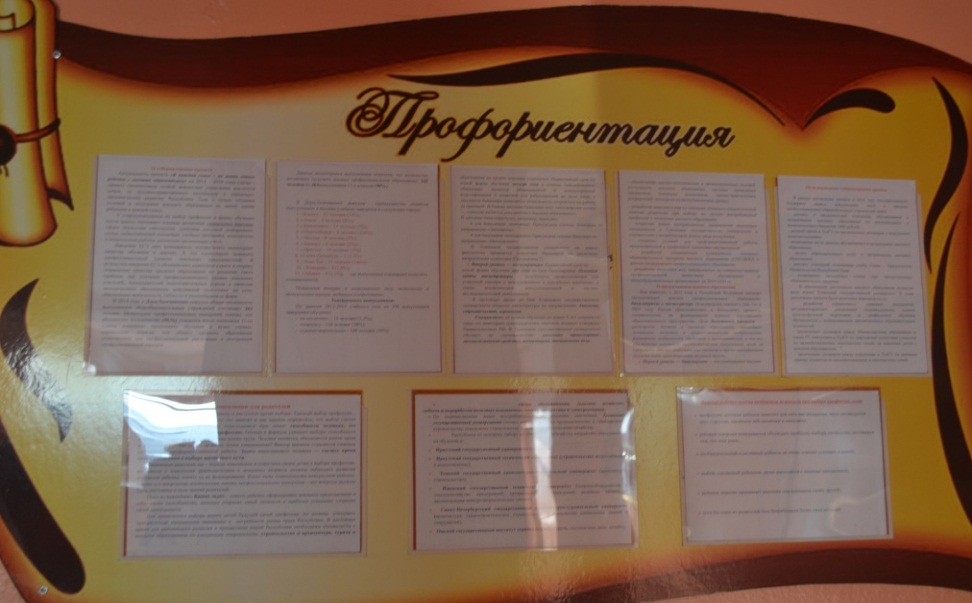 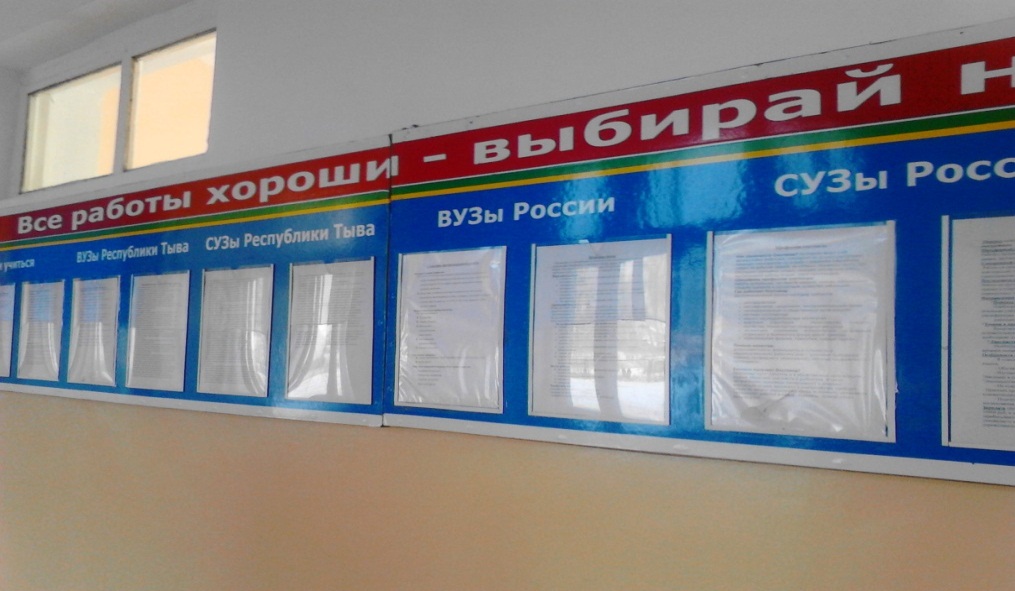 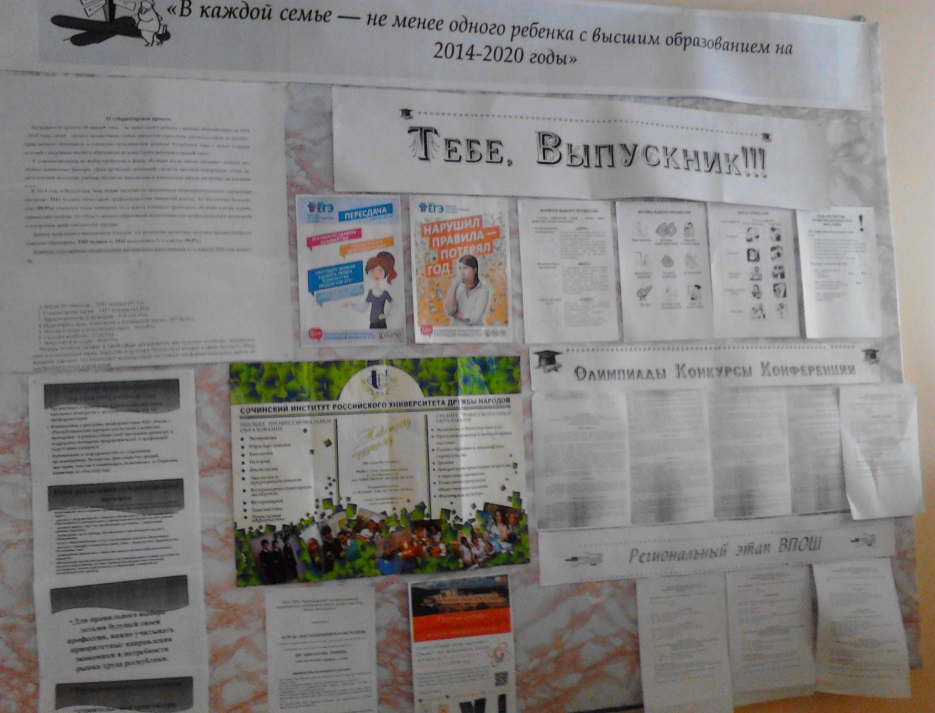 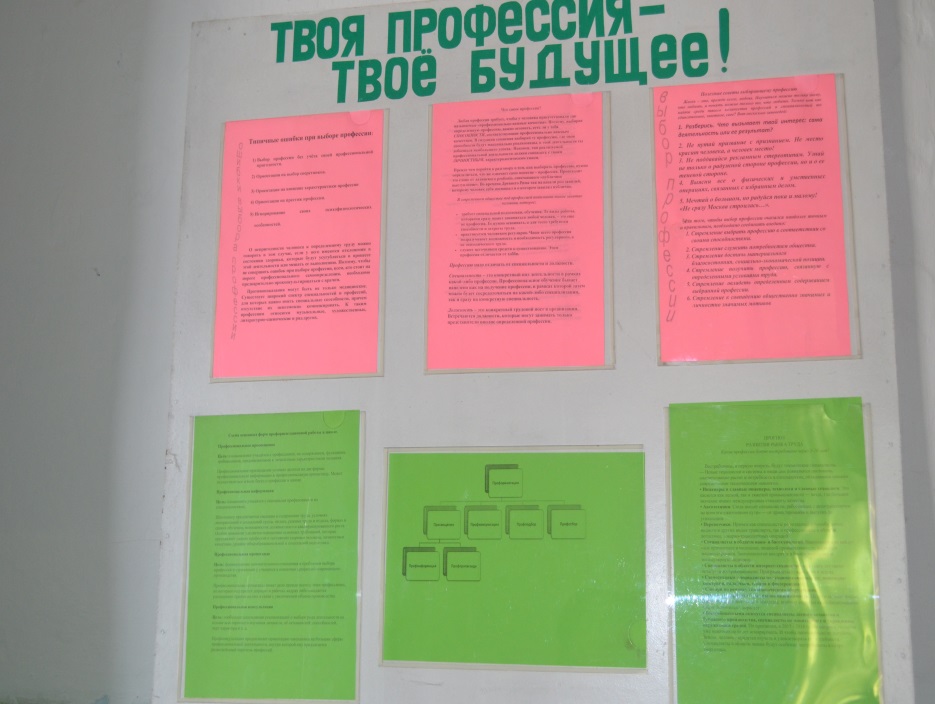 Дни открытых дверей в профессиональных образовательных организациях РТ
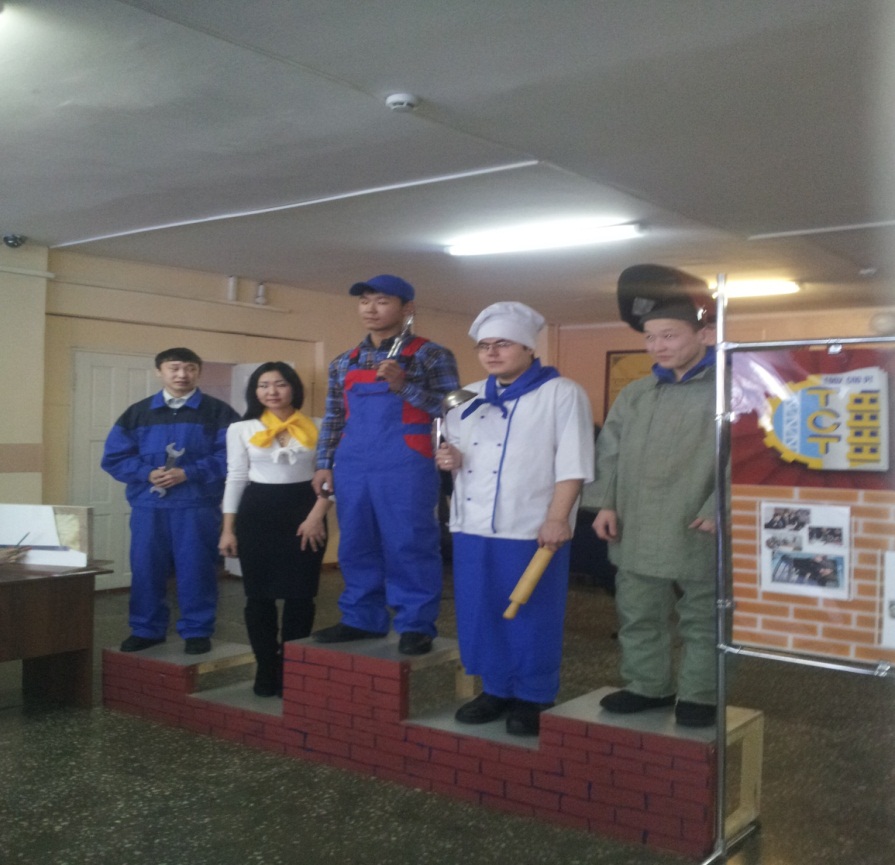 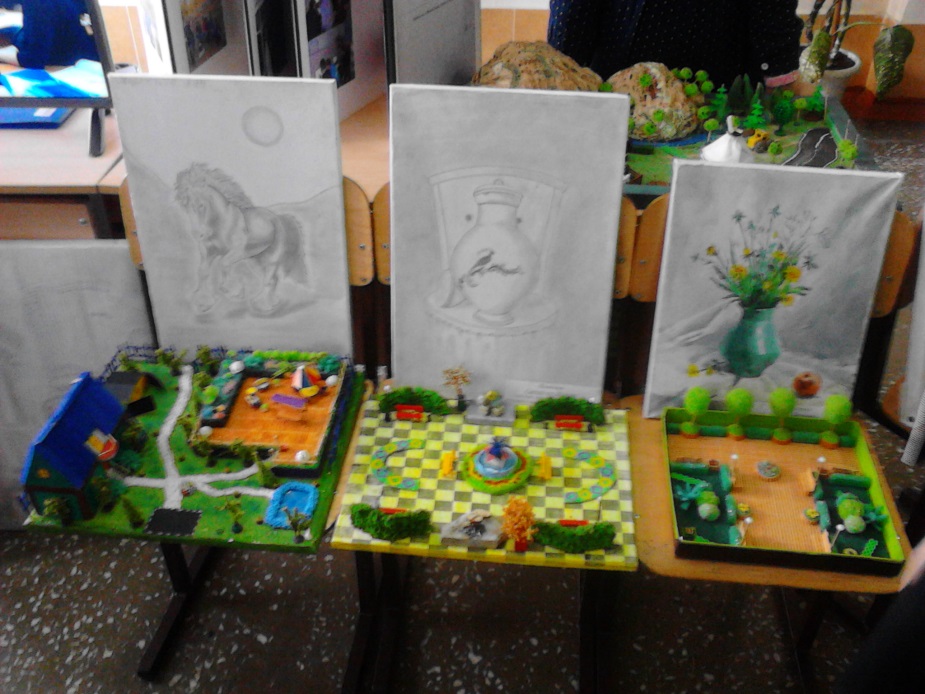 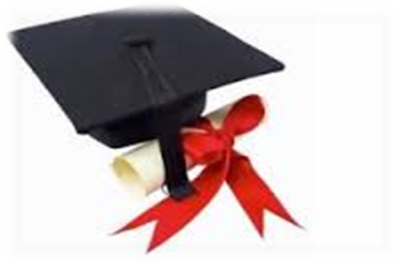 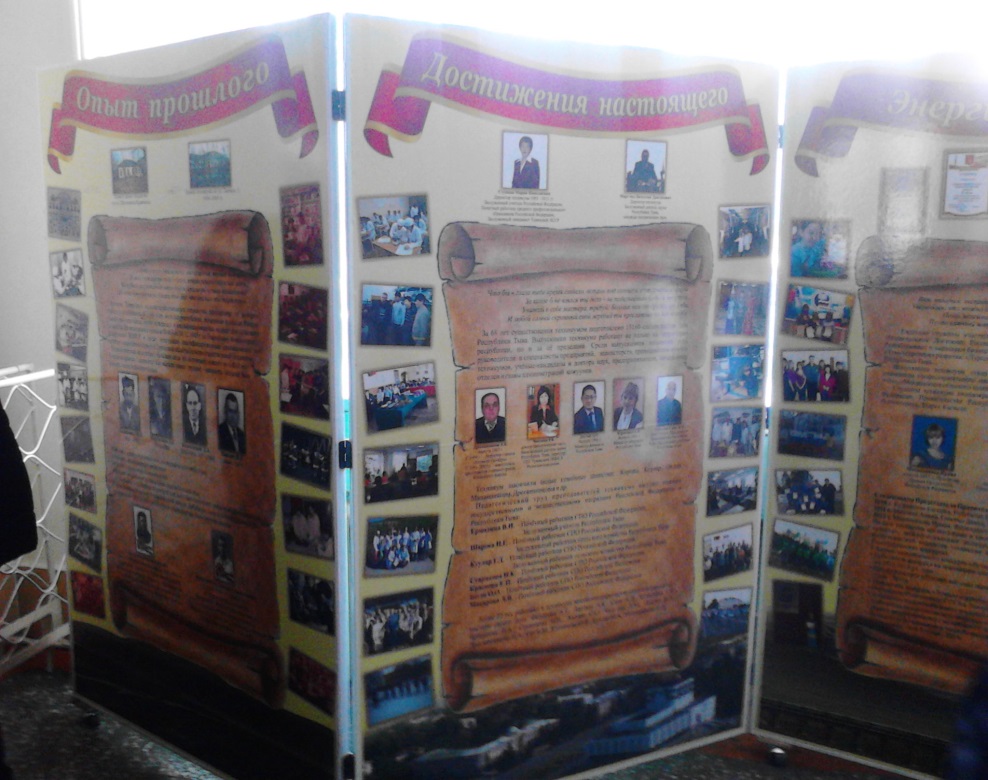 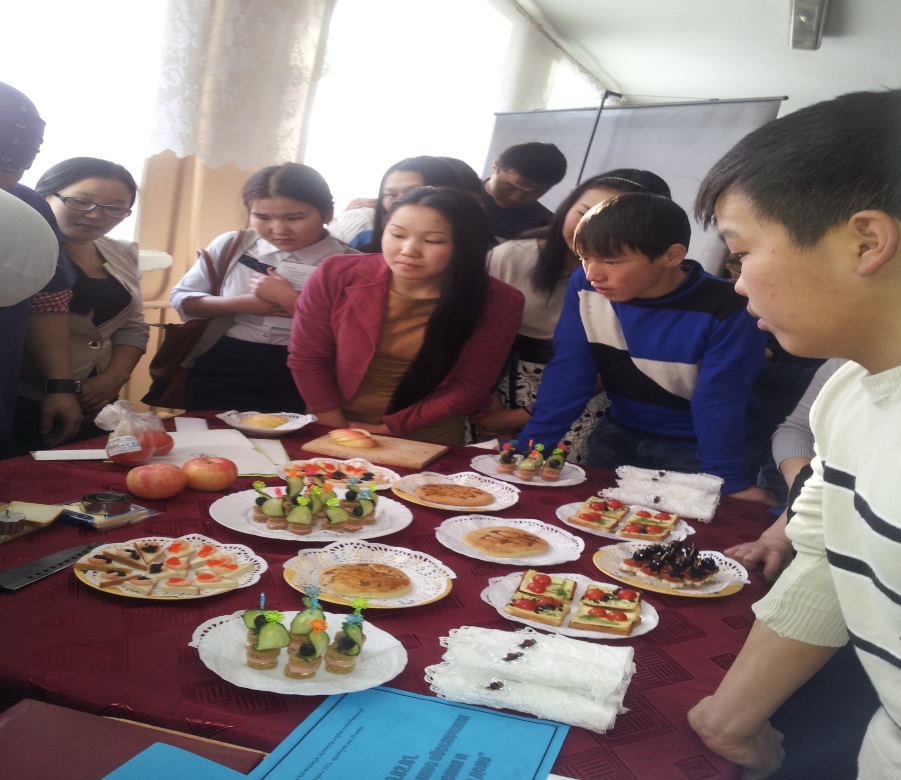 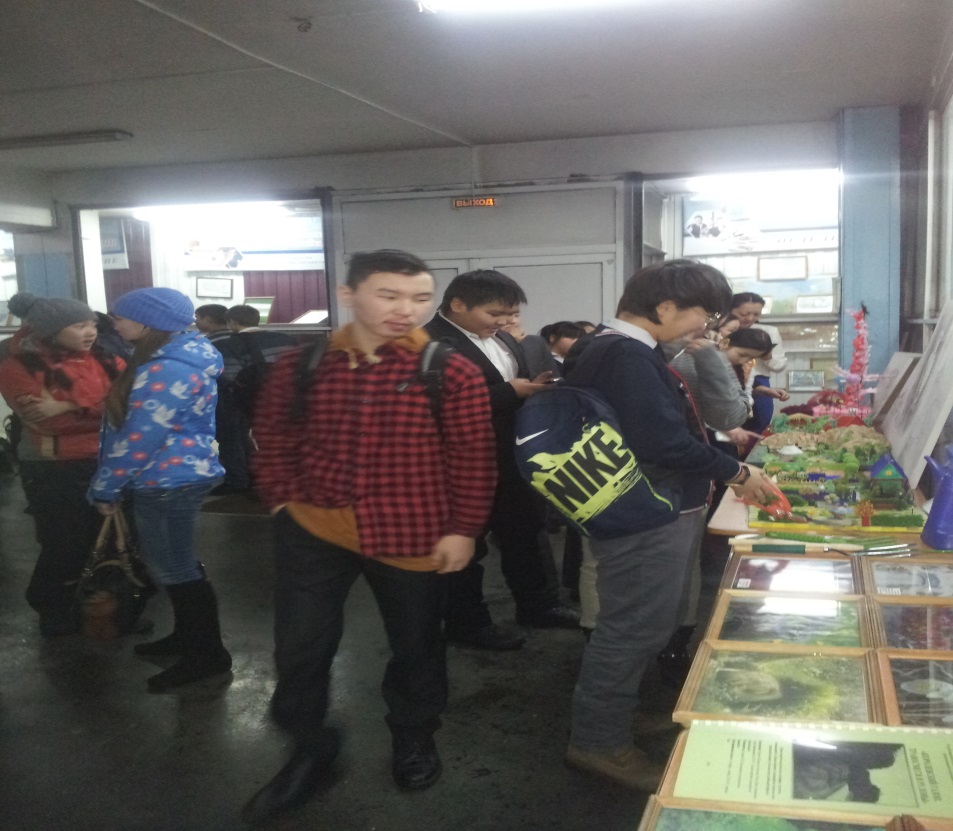 Выставки творческих работ
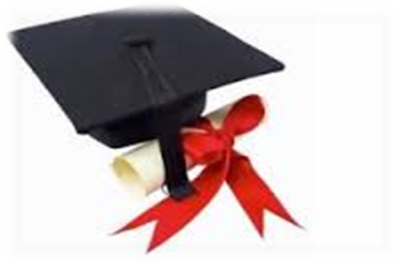 Мастер – классы
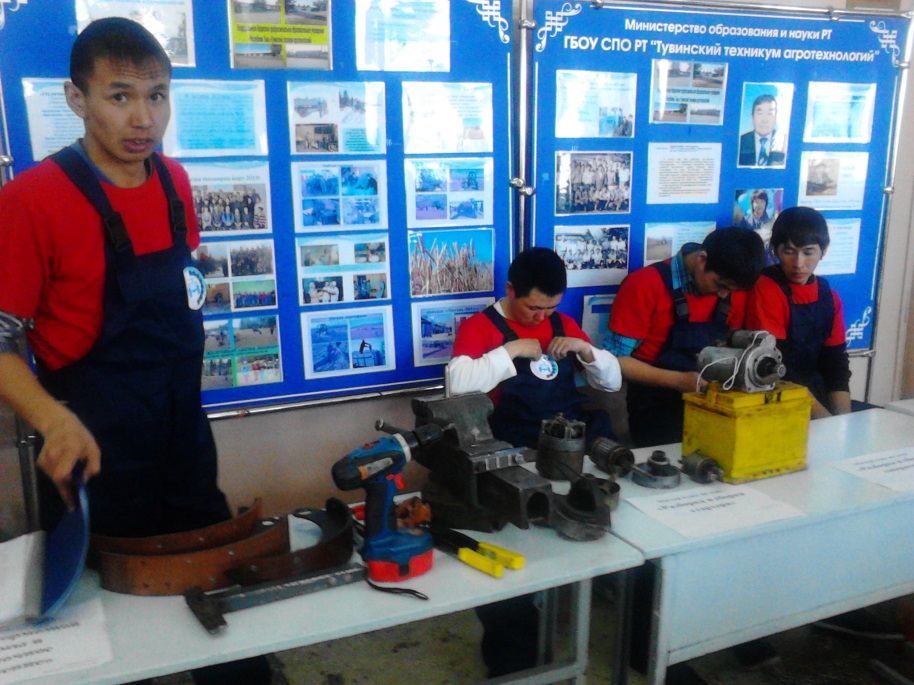 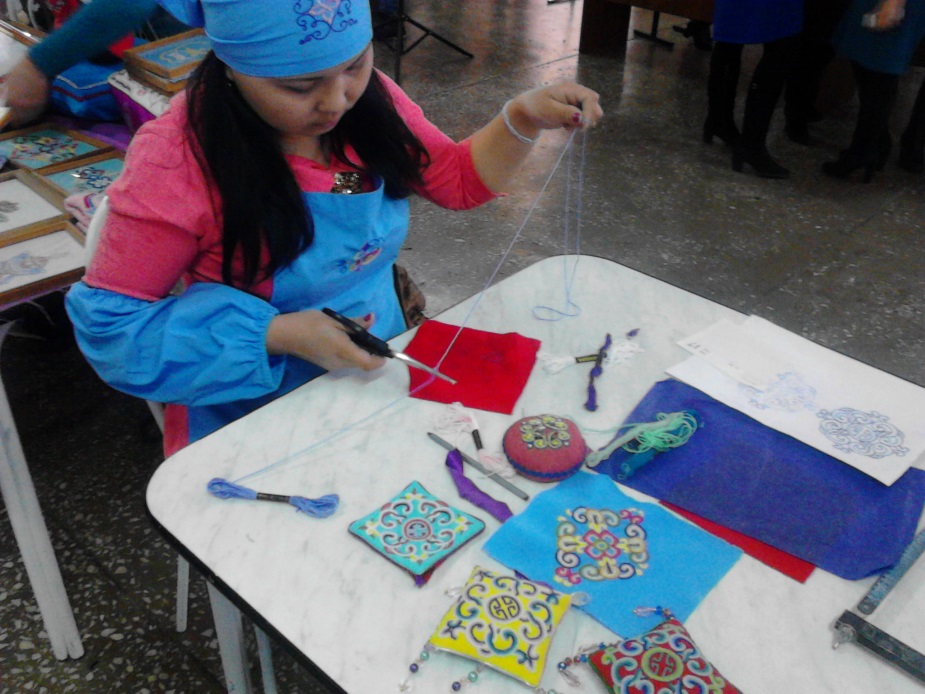 Профориентационный проект «Парус-Профи – 2016»
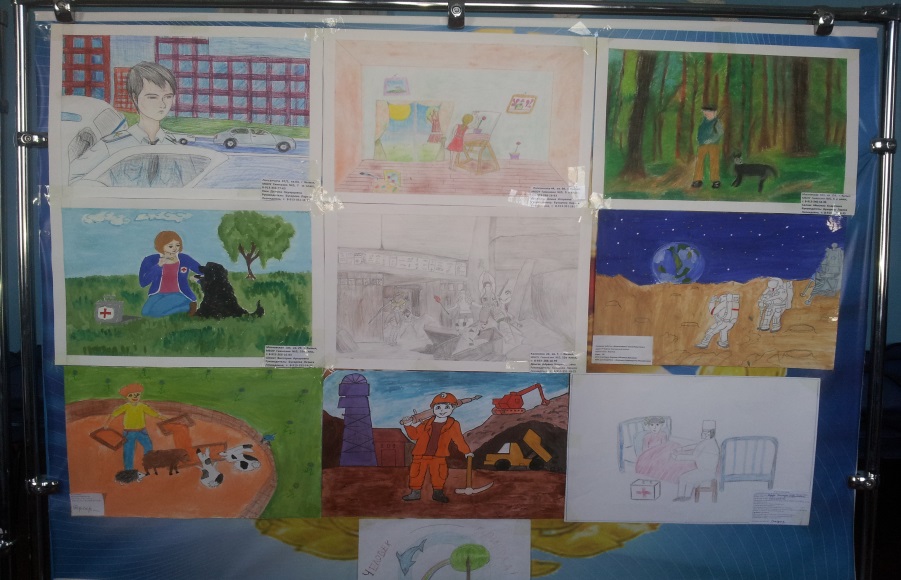 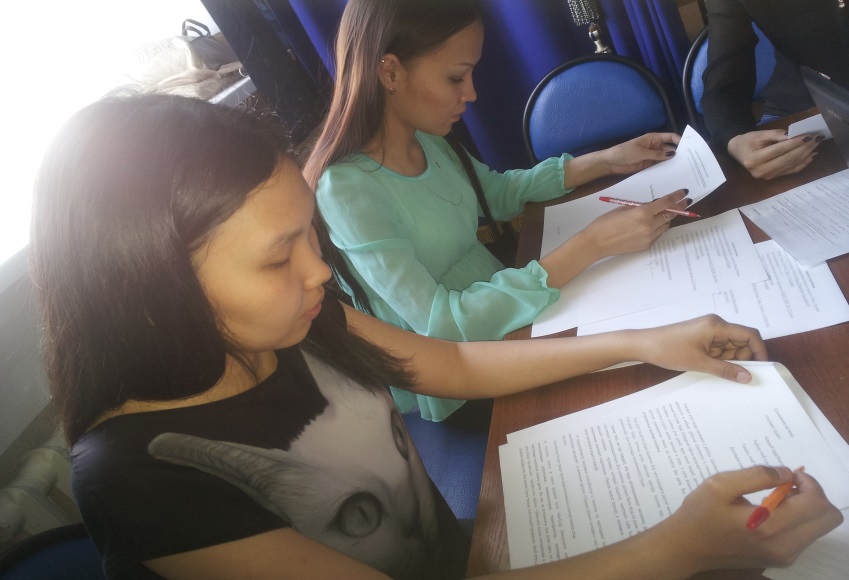 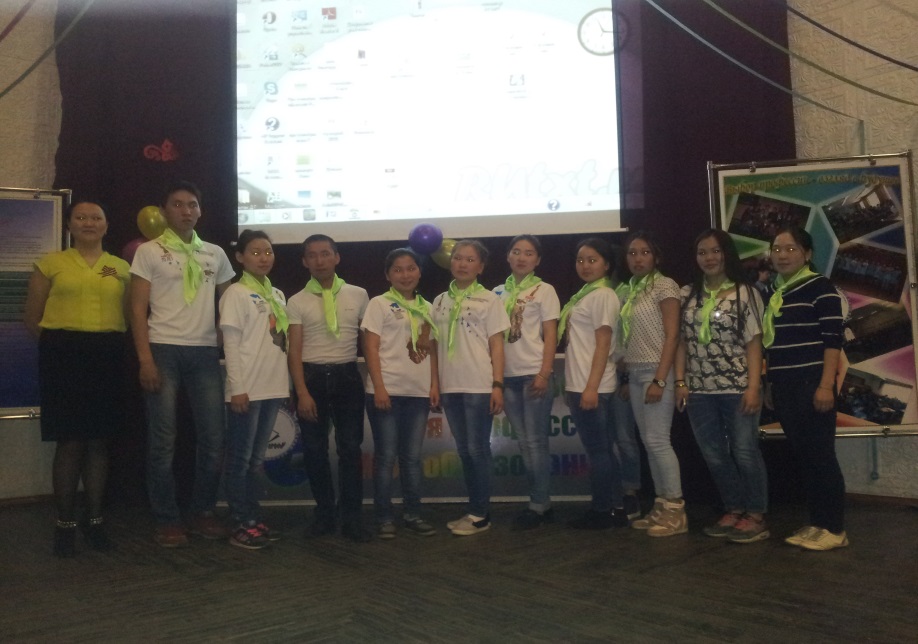 Работы участников были освещены на канале ГТРК Тыва 25 апреля 2016 года. 
По итогам победители награждены грамотами и призами Министерства образования и науки Республики Тыва.
Информационное освещение ключевых событий по профессиональной ориентации обучающихся общеобразовательных организаций в средствах массовой информации
1. В сетевом информационном агентстве Тува-Онлайн репортаж о республиканском дне открытых дверей;
2. Репортаж ГТРК «Тыва», СТС; 
3. Размещение на сайтах «РЦРВ», Минобразования РТ; 
4. Даны репортажи в ГТРК «Тыва» о II-ом этапе республиканского профориентационного проекта «Парус-Профи» 2015 года.
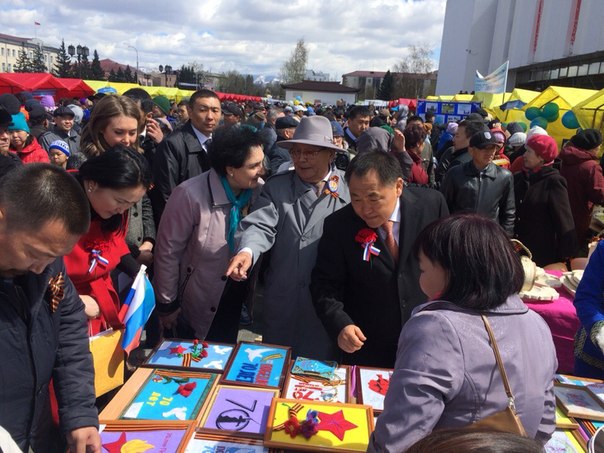 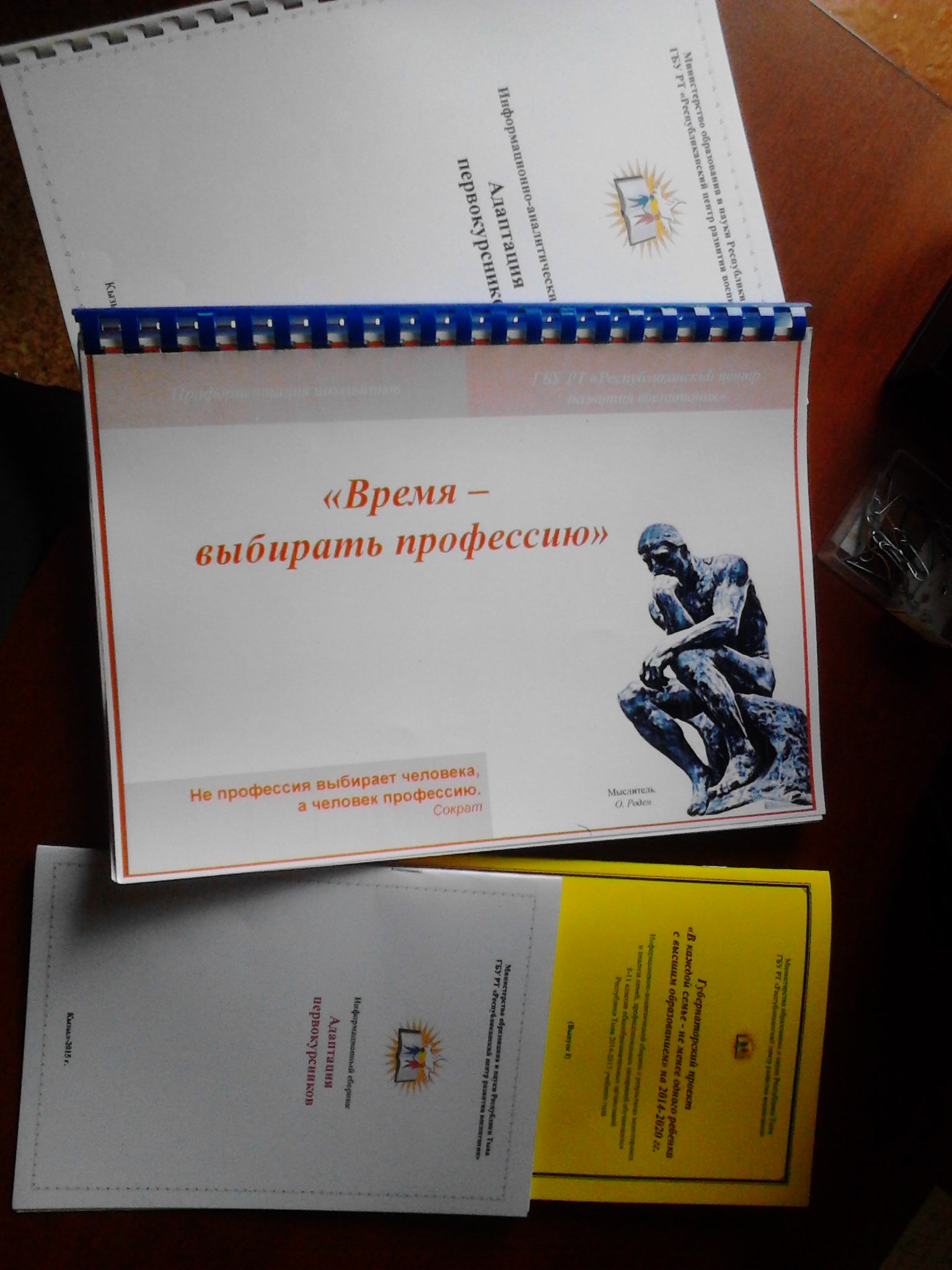 Информационно-методические пособия и сборники по  профориентационной деятельности.
Информационные буклеты.
Итоги месячников по профессиональной ориентации среди учащихся школ республики
Единый день профессионального самоопределения в образовательных организациях - тестирования по методике Е. А. Климова среди обучающихся 9 и 11 классов с общим охватом - 5975 чел.
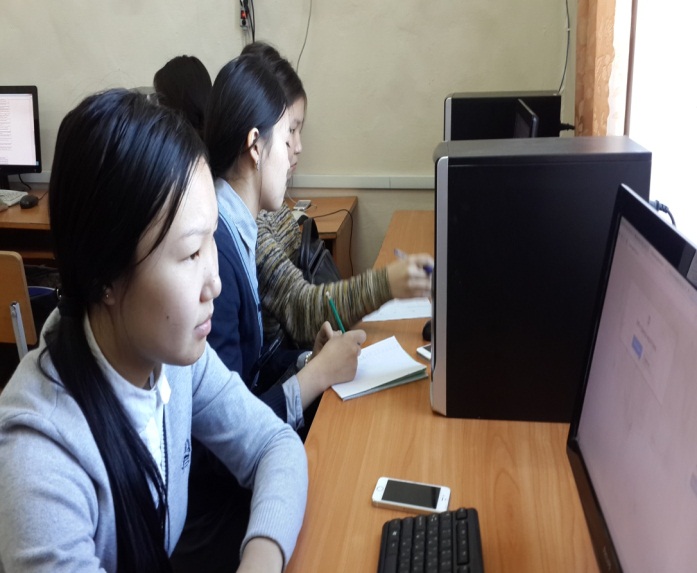 Перечень востребованных специальностей на рынке труда 
Республики Тыва  до 2020 года
IV национальный чемпионат «Молодые профессионалы» (WORLDSKILLS RUSSIA) – 2016 по компетенции «Камнетесное дело» в г. Красногорск Московской области
По результатам чемпионата Ендан Анай-оол занял 3 место (502 балла) и привез в республику бронзовую медаль
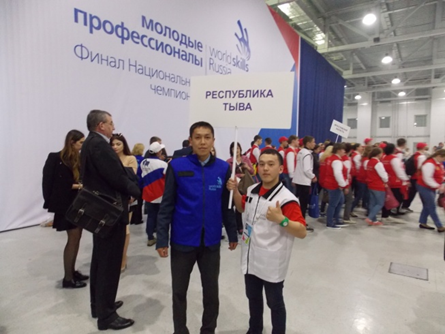 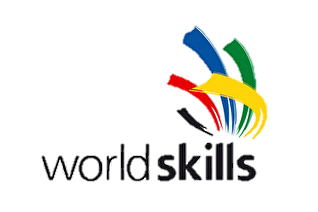 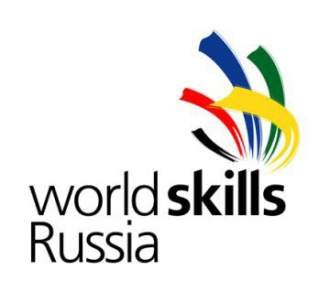 Juniorskills
Juniorskills (юные профессионалы):
Проект по ранней профориентации и основам профессиональной подготовки школьников 

Видение программы:
Каждый школьник имеет возможность попробовать себя в разных профессиях и сферах, в т.ч. профессиях будущего, обучаясь у профессионалов; а также углубленно освоить и даже получить  к окончанию школы профессию.

Цель программы:
Создание новых возможностей для профориентации и освоения школьниками современных и будущих профессиональных компетенций на основе инструментов движения WorldSkills с опорой на передовой отечественный и международный опыт.
Таким образом, в 2016-2017 учебном году с целью развития воспитания следует наметить приоритетными направлениями деятельности: 
внедрение современных технологий профориентационной деятельности; 
со­вершенствование системы профессионального обучения и дополнительного образования через комплексный подход, обеспечивающий непрерывность профориентационного процесса с учетом возрастных и личностных особенностей человека; 
определить в качестве значимых субъектов профориентационной деятельности работодателей, профессионального сообщества и семьи.
Спасибо за внимание!